МУНИЦИПАЛЬНОЕ АВТОНОМНОЕ ОБРАЗОВАТЕЛЬНОЕ УЧРЕЖДЕНИЕ ДОПОЛНИТЕЛЬНОГО ОБРАЗОВАНИЯ  «БИЛИБИНСКИЙ РАЙОННЫЙ ЦЕНТР ДОПОЛНИТЕЛЬНОГО ОБРАЗОВАНИЯ»
Региональный конкурс«Лента времени ЧИРОиПК: история сотрудничества»Название работы: «Самое главное для педагога»
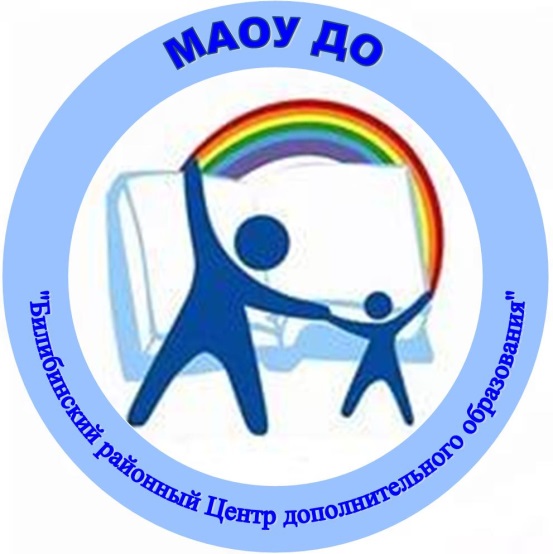 Работу выполнили:
Парахина Е.Е., 
заместитель директора по учебной работе
Левашко Д.С. 
педагог-организатор
Билибино, 2019
Самое главное для педагога
Что Вам рассказать о ЧИРОиПК?
Начать все же стоит нам издалека…
Что для педагога важнее всего?
Конечно повысить свое мастерство.
Свой выделить метод из сотен других,
стать Лучшим из лучших для деток своих.
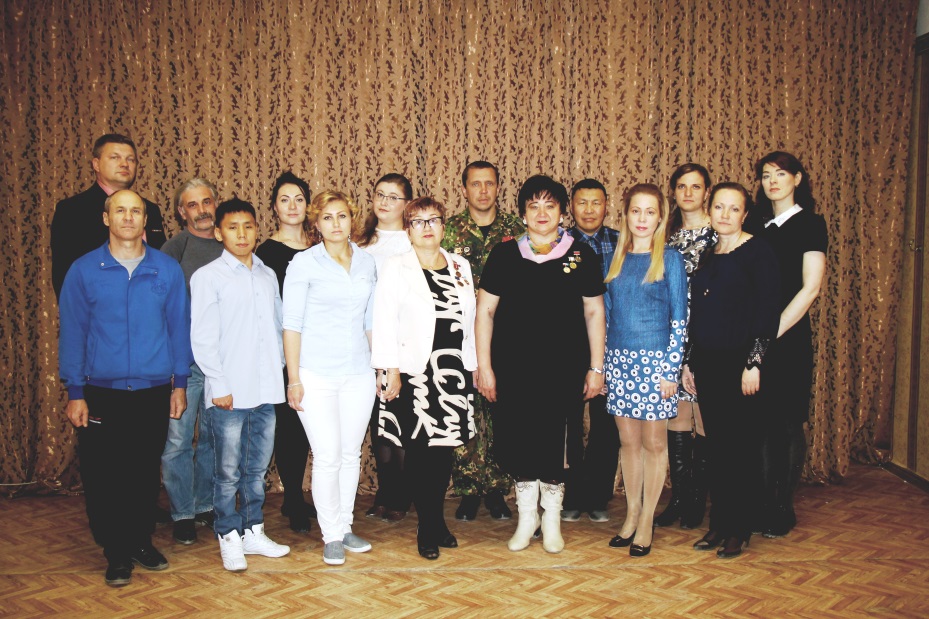 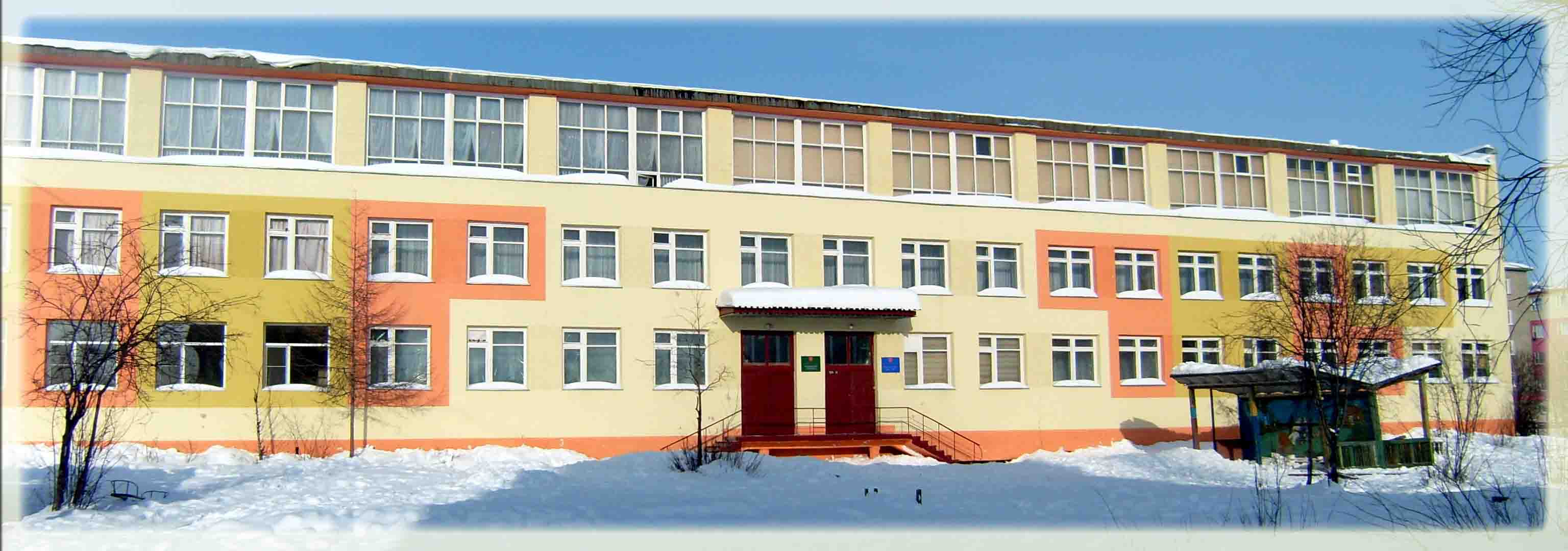 Курсы повышения квалификации
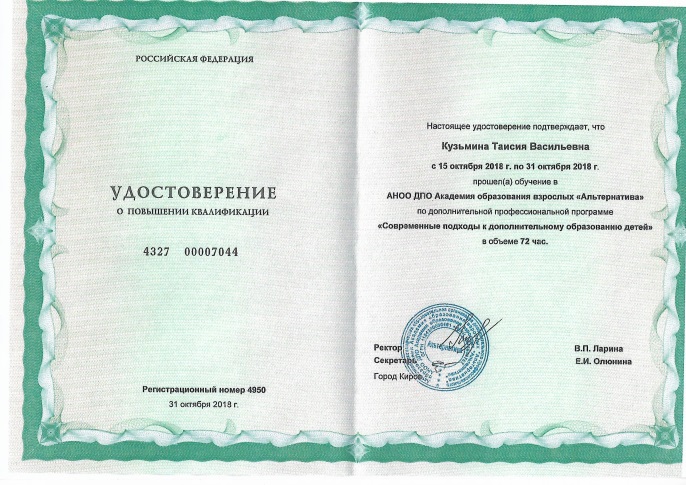 А что в этом может бесспорно помочь?
Перед занятьем – бессонная ночь,
а для победы на длинной дистанции –
курс повышения квалификации.
Множество курсов, программ и работ.
Все, чтобы двигаться только вперед.
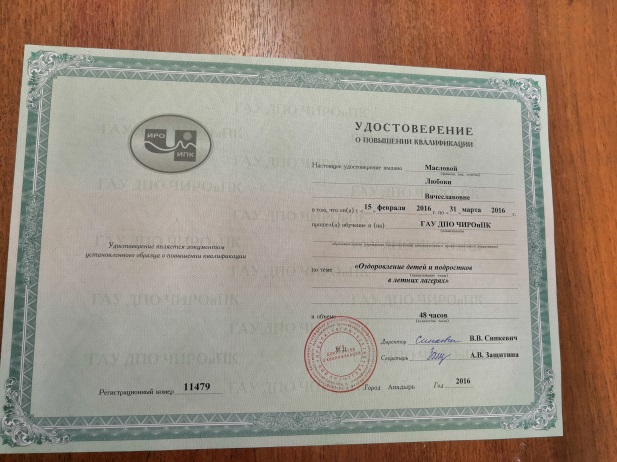 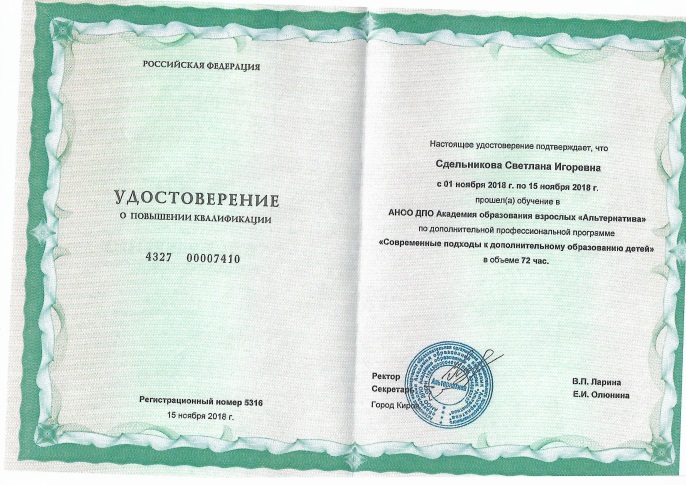 Курсы повышения квалификации
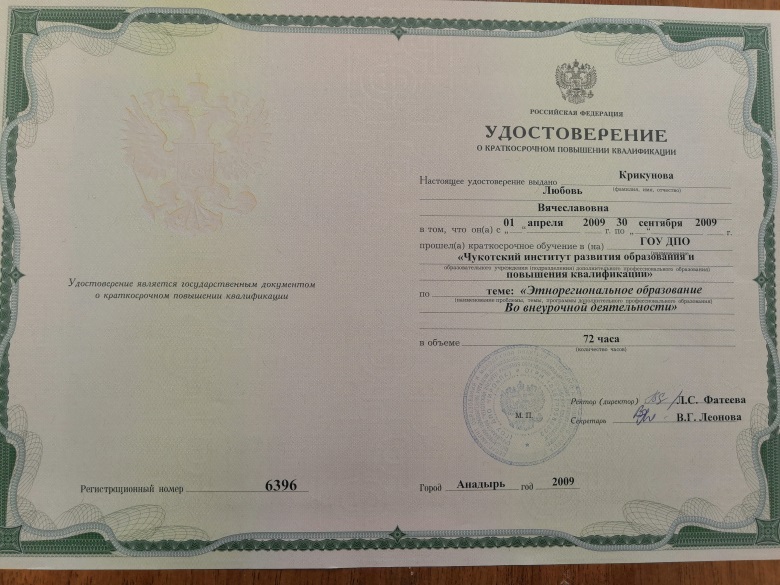 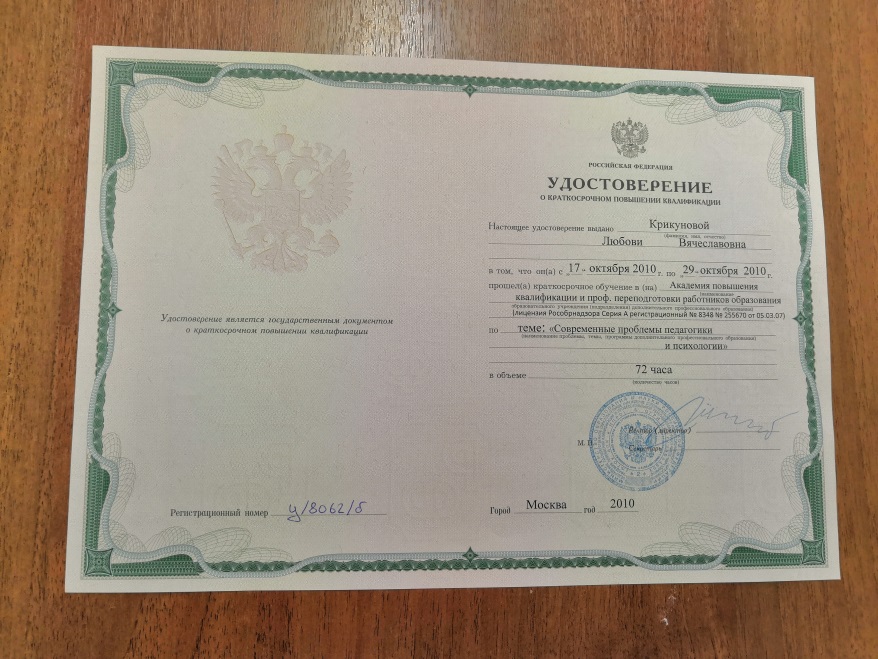 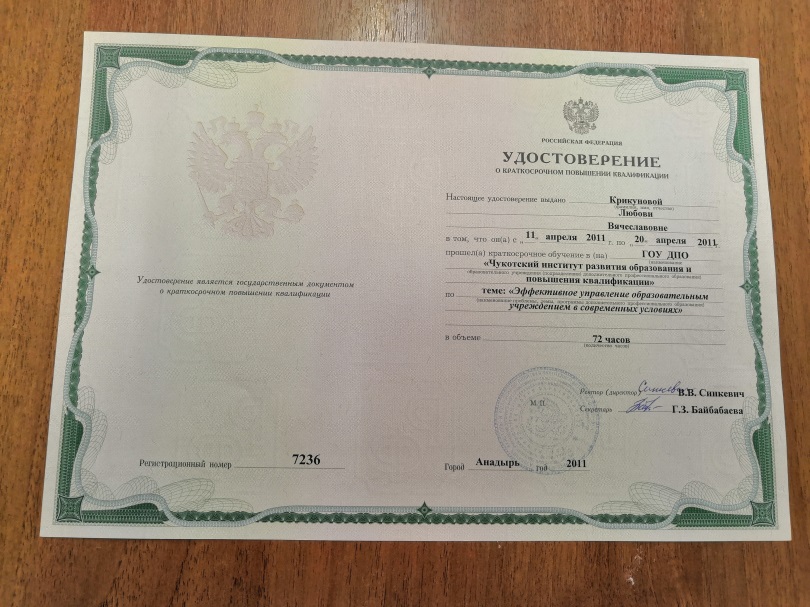 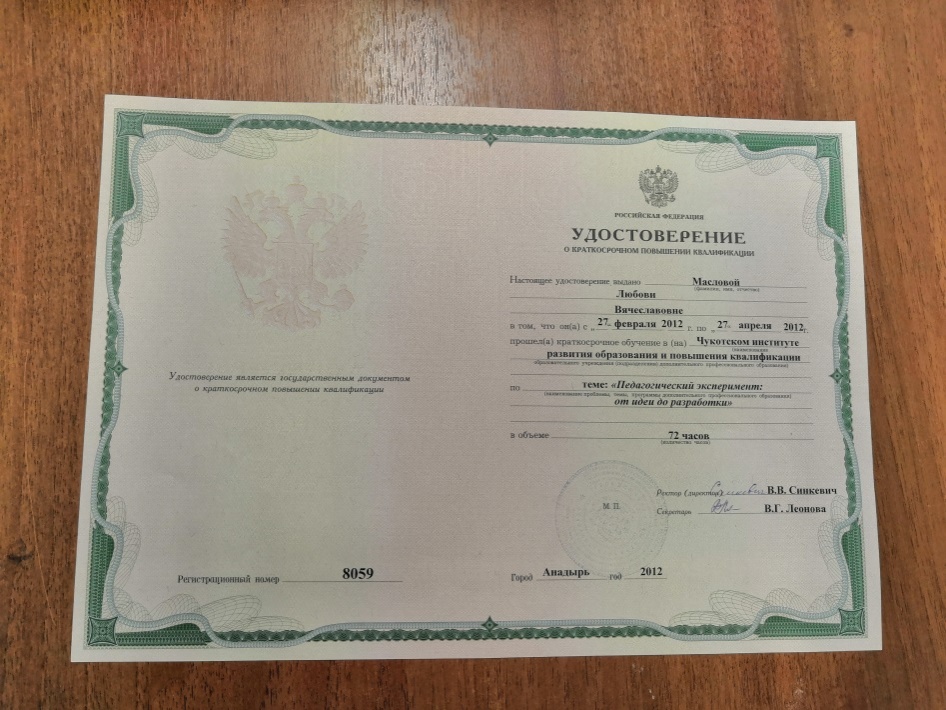 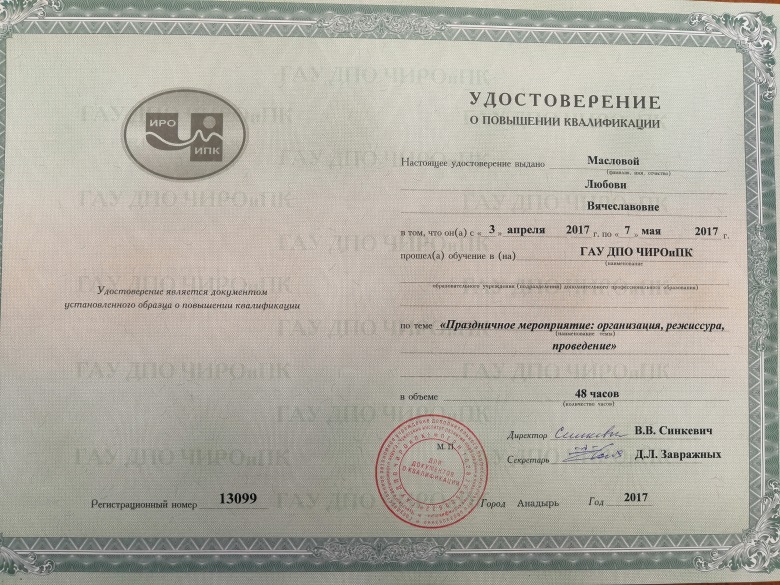 Конкурсы для педагогов
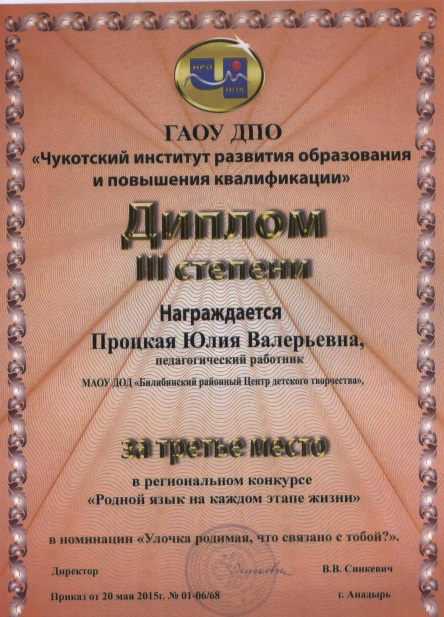 Что ж… Вот педагог обучился всему,
но как результаты проверить ему?
Участвовать в конкурсах региональных
с учителями из сел самых дальних.
Здесь шанс на победу у каждого есть,
а для победителей – слава и честь.
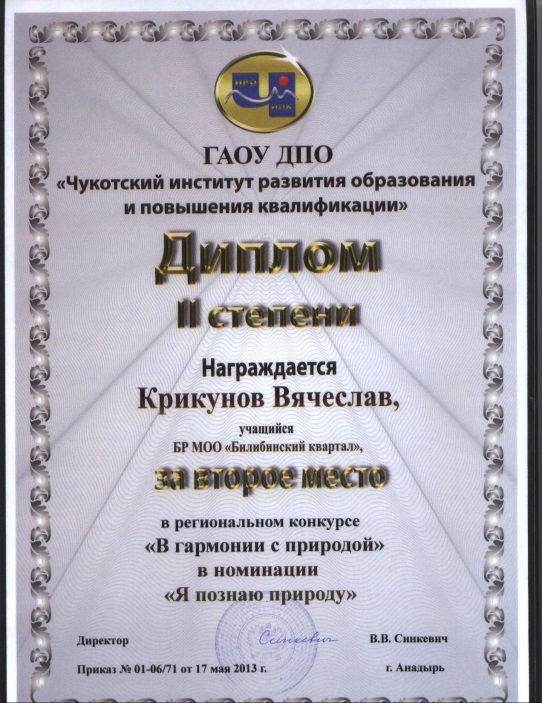 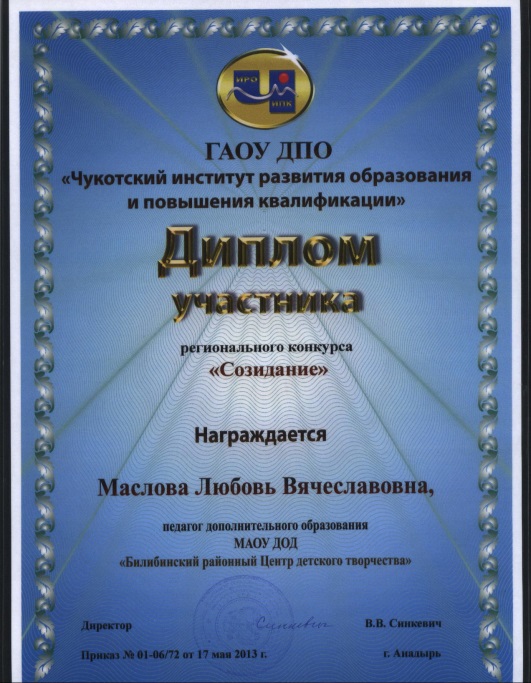 Конкурсы для педагогов
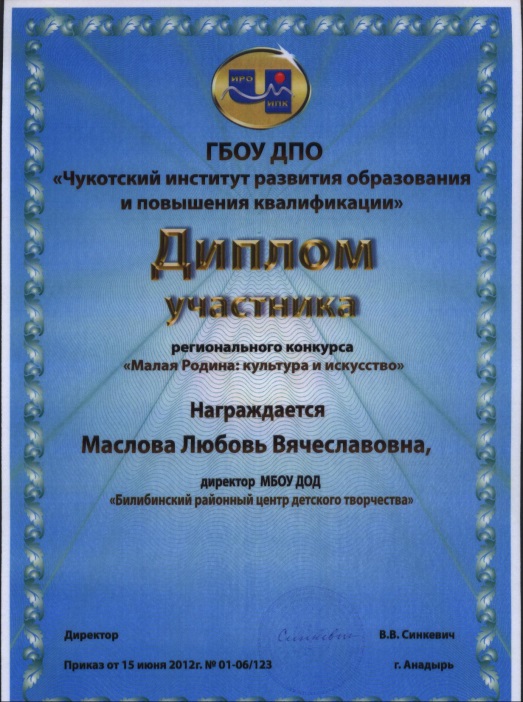 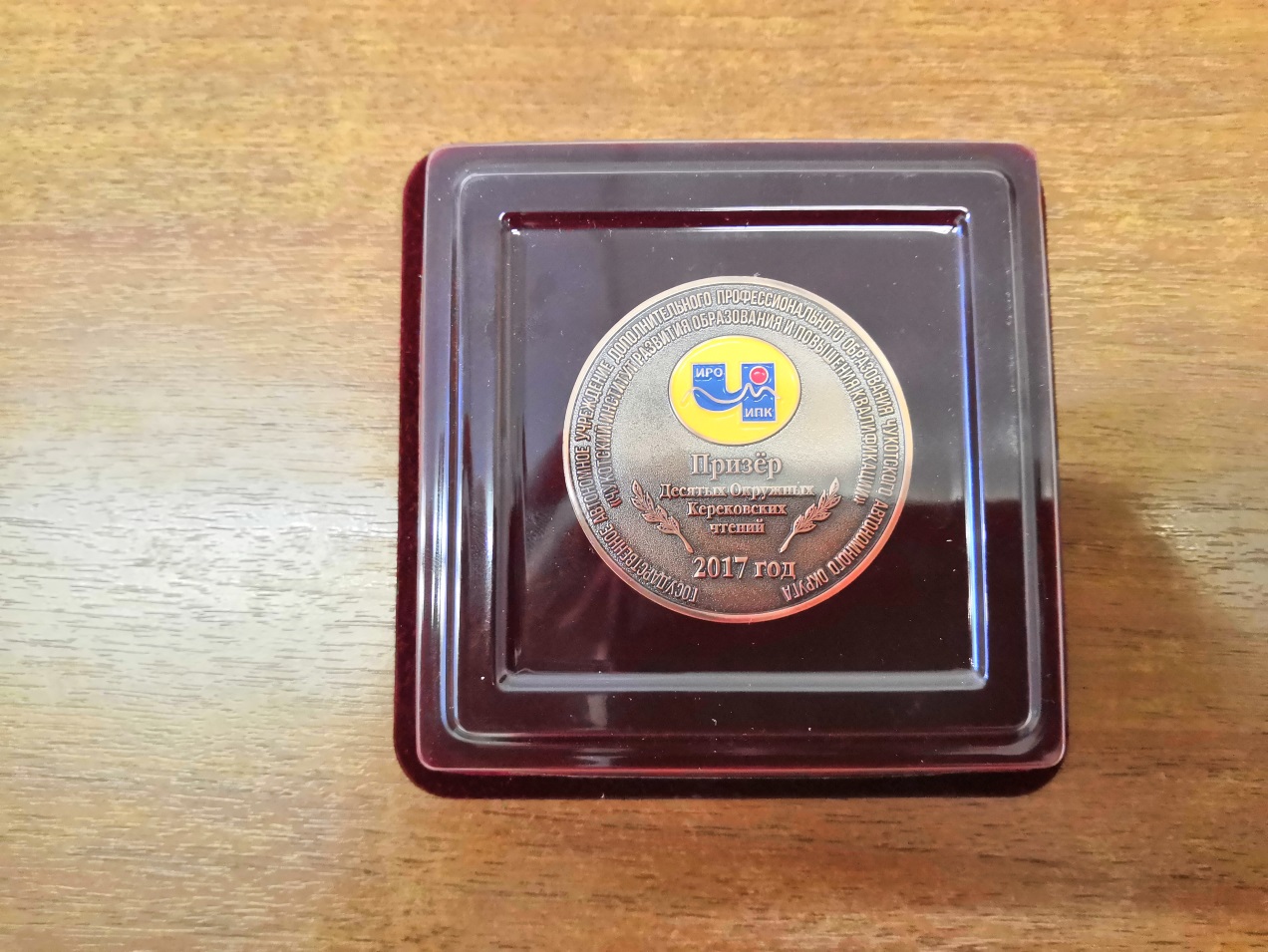 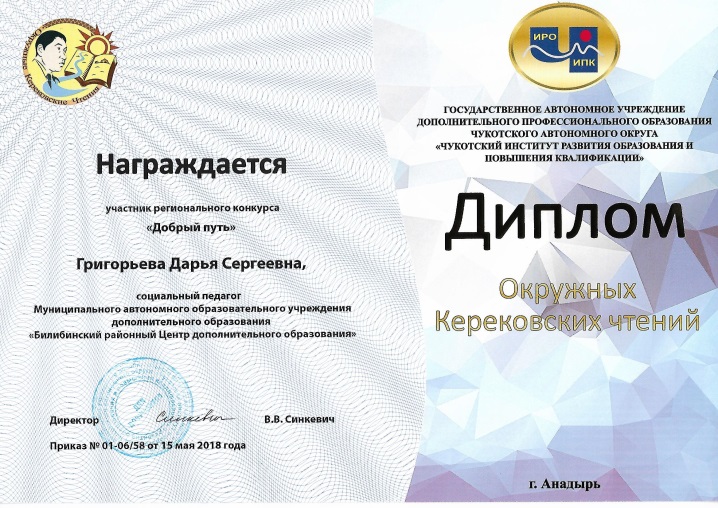 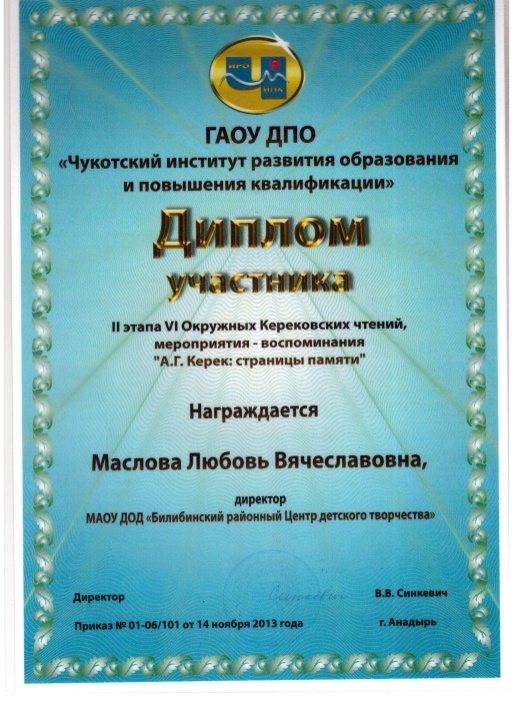 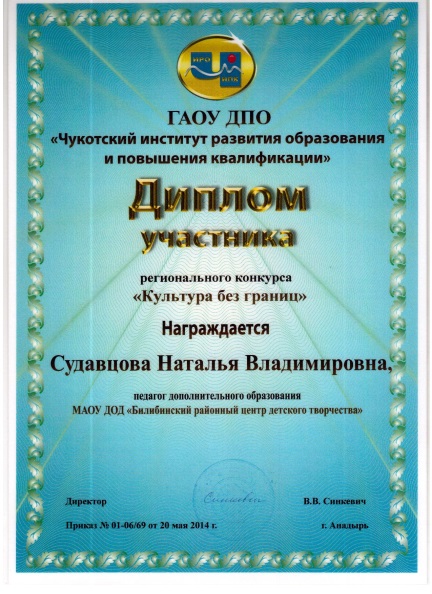 Публикации
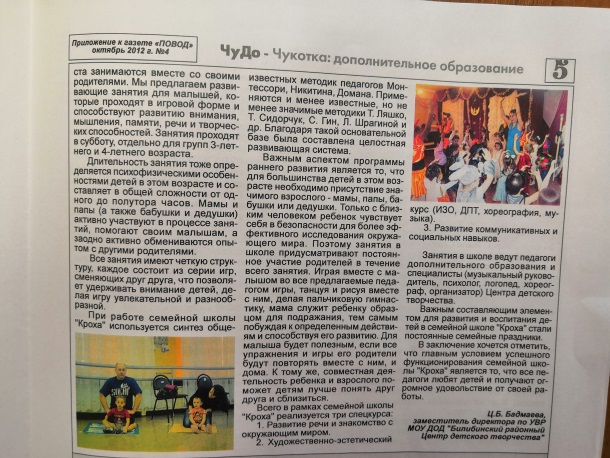 Чтоб миру всему о себе рассказать,
необходима в журнале печать.
Наш институт всех и здесь не подвел –
каждый себя на страницах нашел.
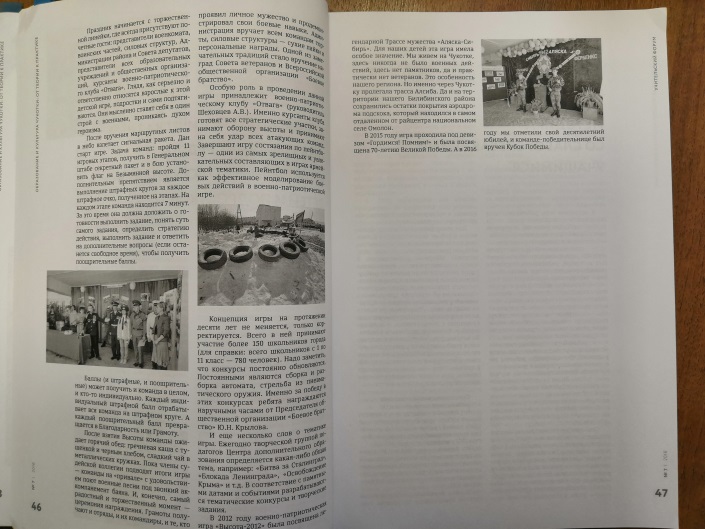 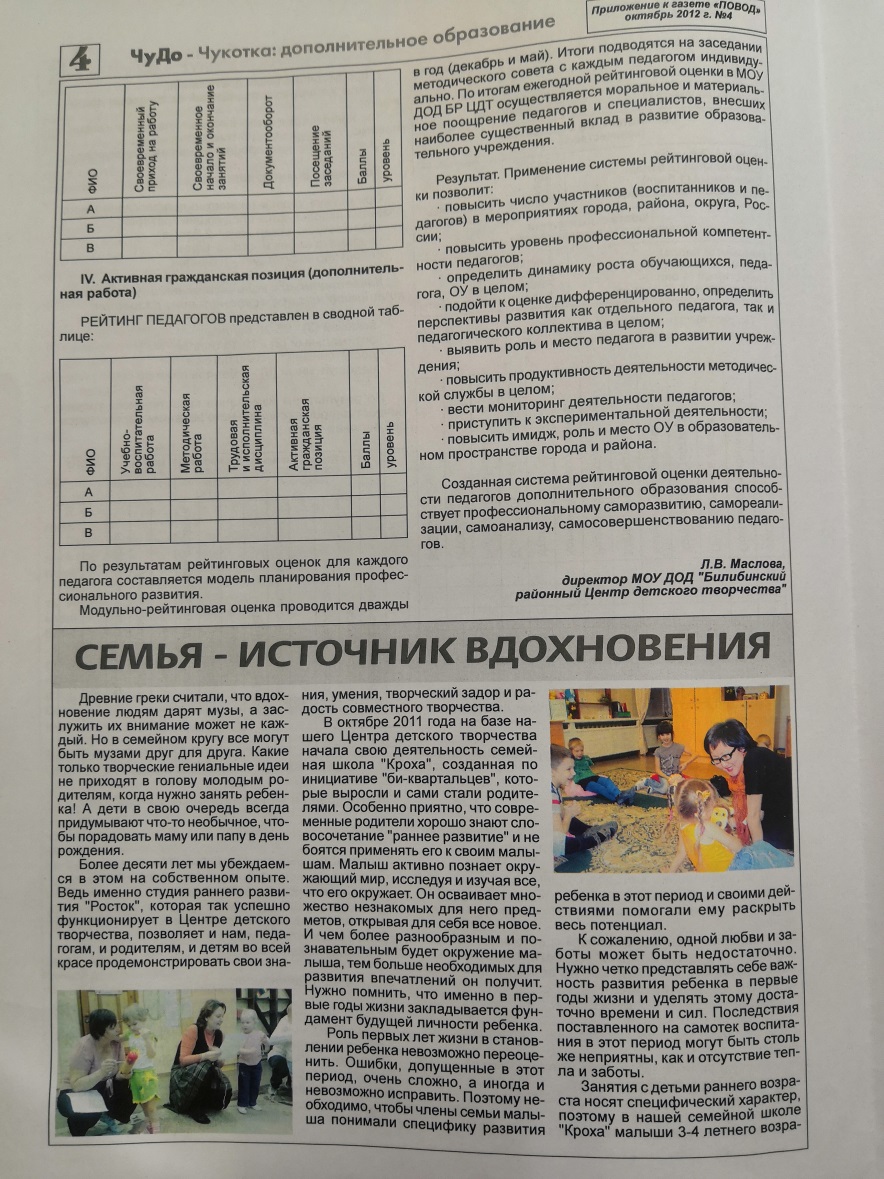 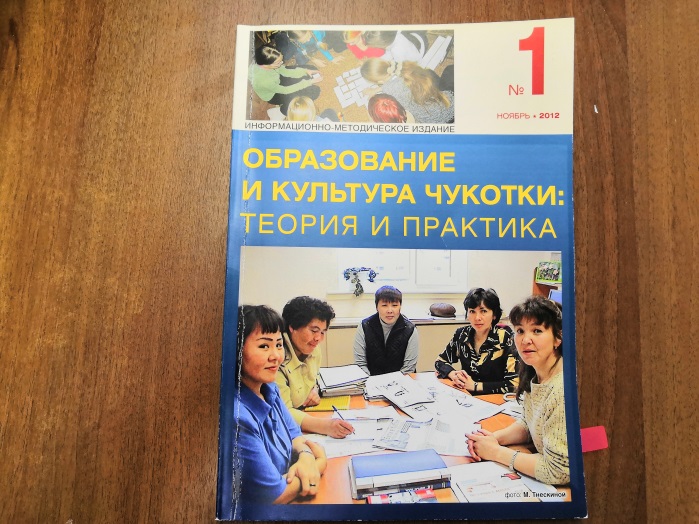 Публикации
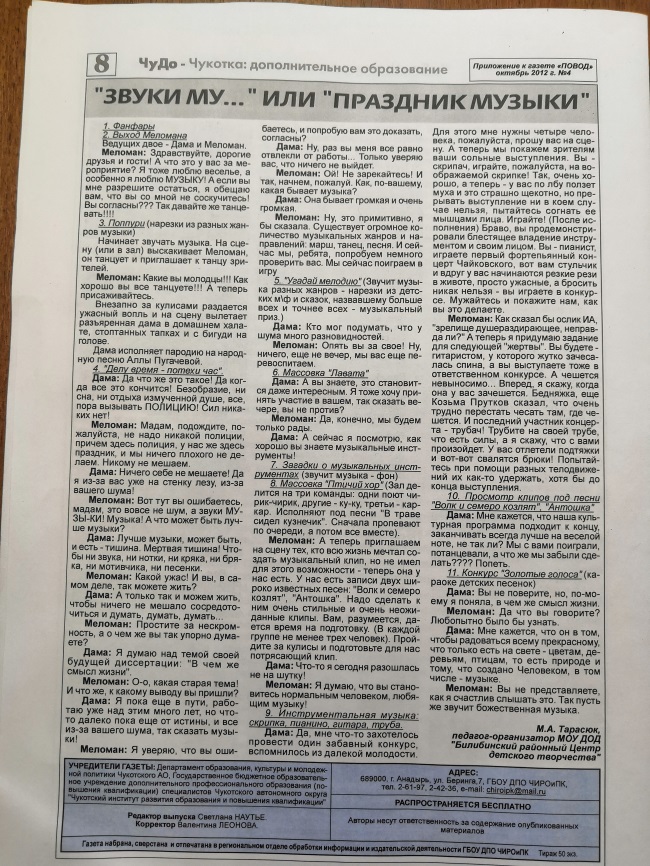 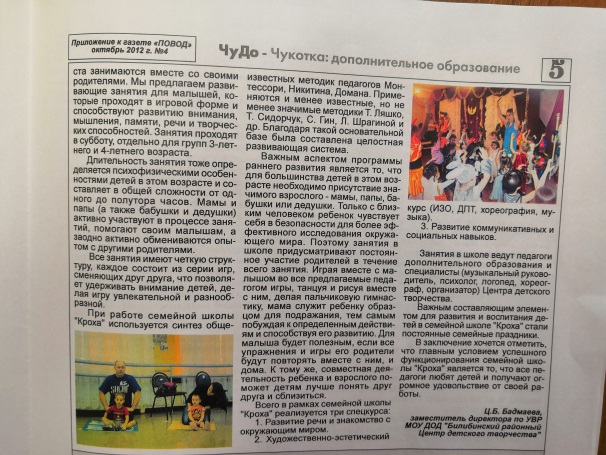 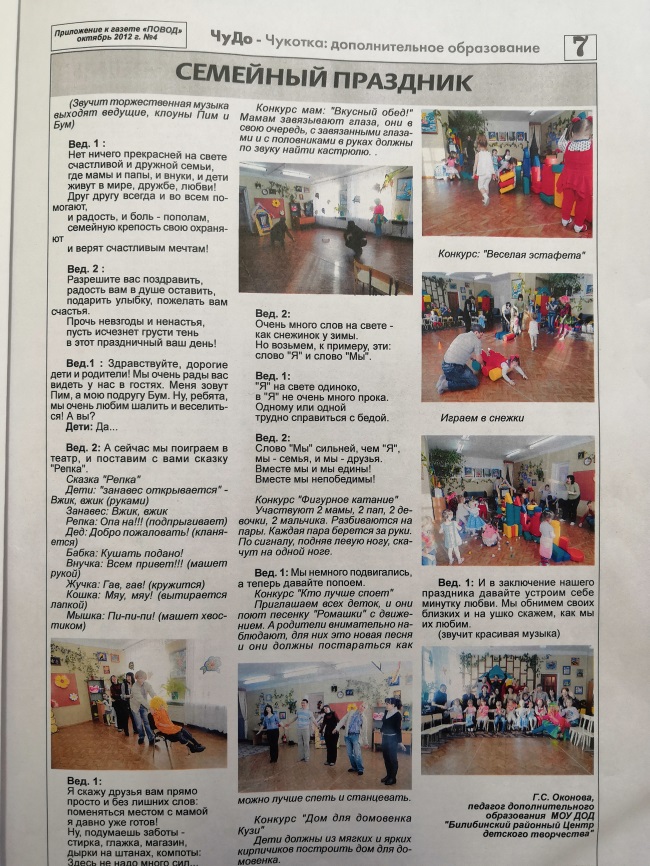 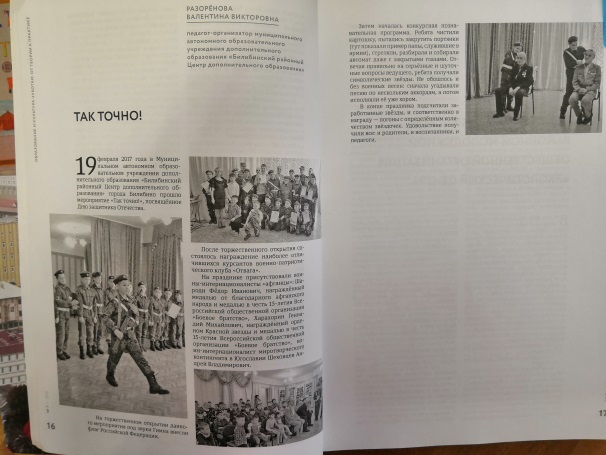 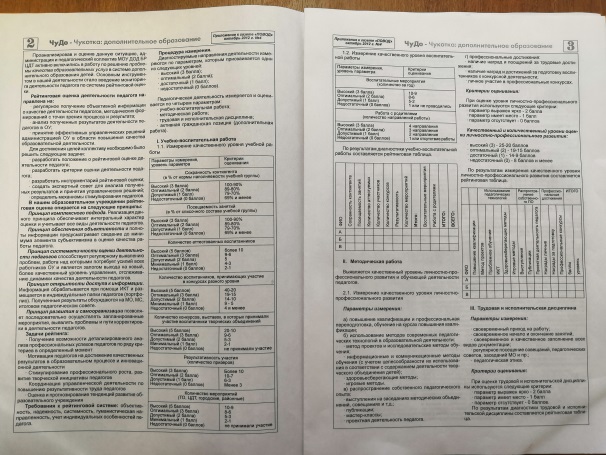 Конкурсы для детей
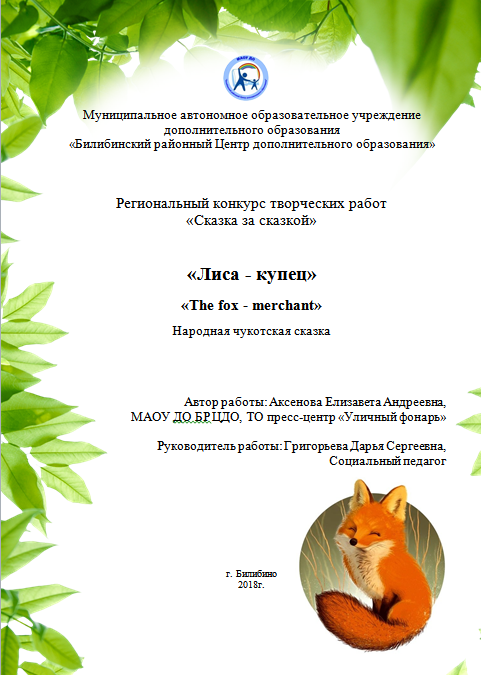 Но здесь испытанья не только для взрослых.
Есть много к ребятам вопросов серьезных:
перевести ли чукотскую сказку,
а может про спорт рассказать без опаски,
как молодежи взглянуть на проблему…
Ну и, конечно, поверить в победу.
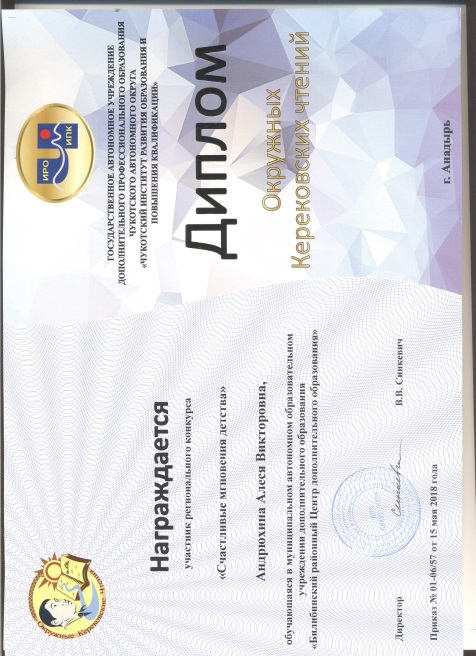 Конкурсы для детей
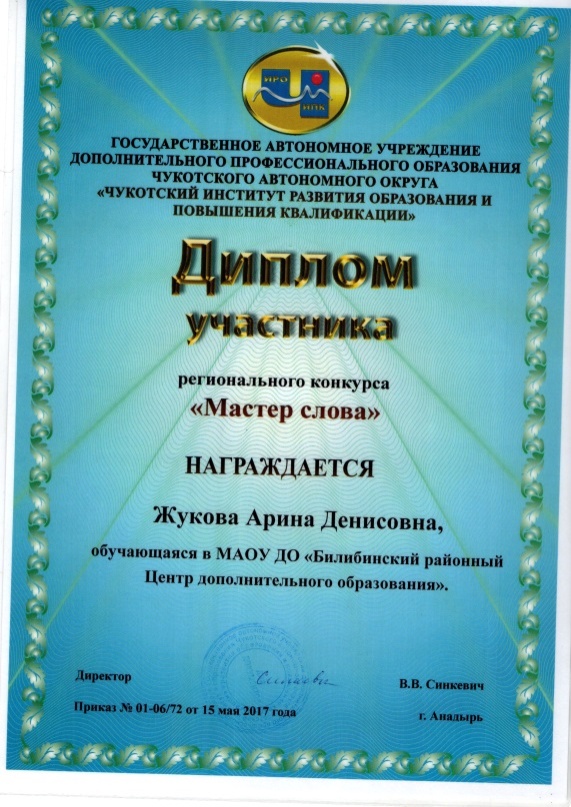 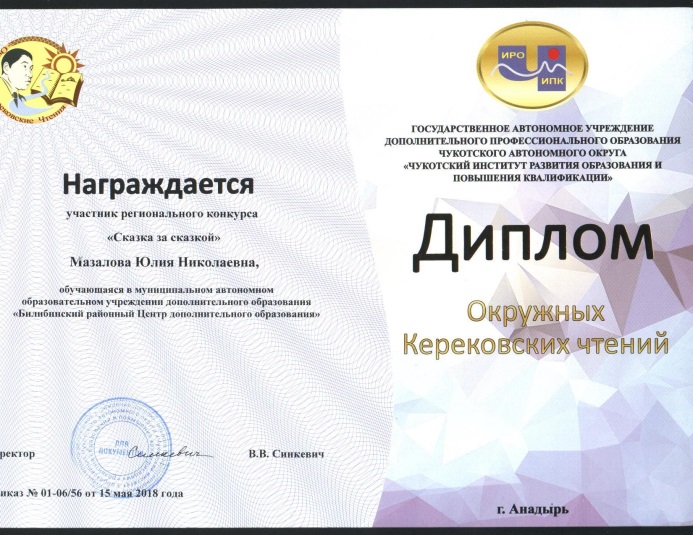 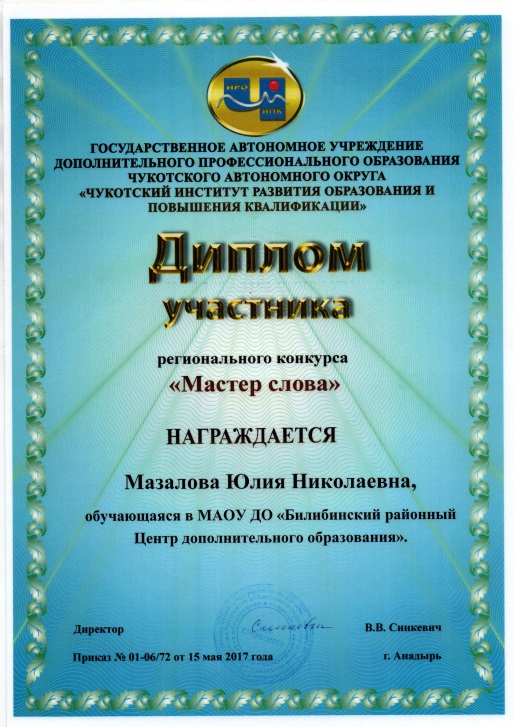 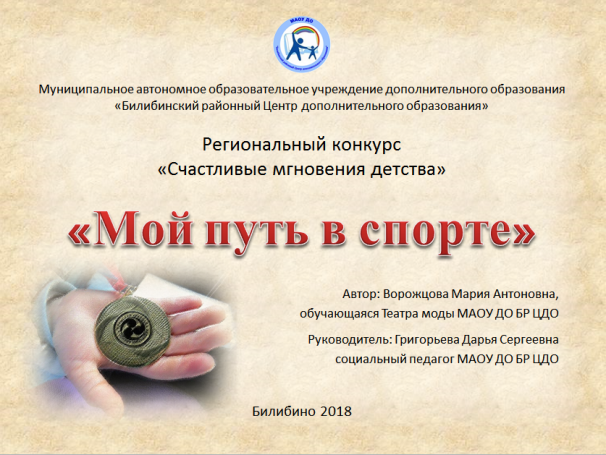 ЧИРОиПК
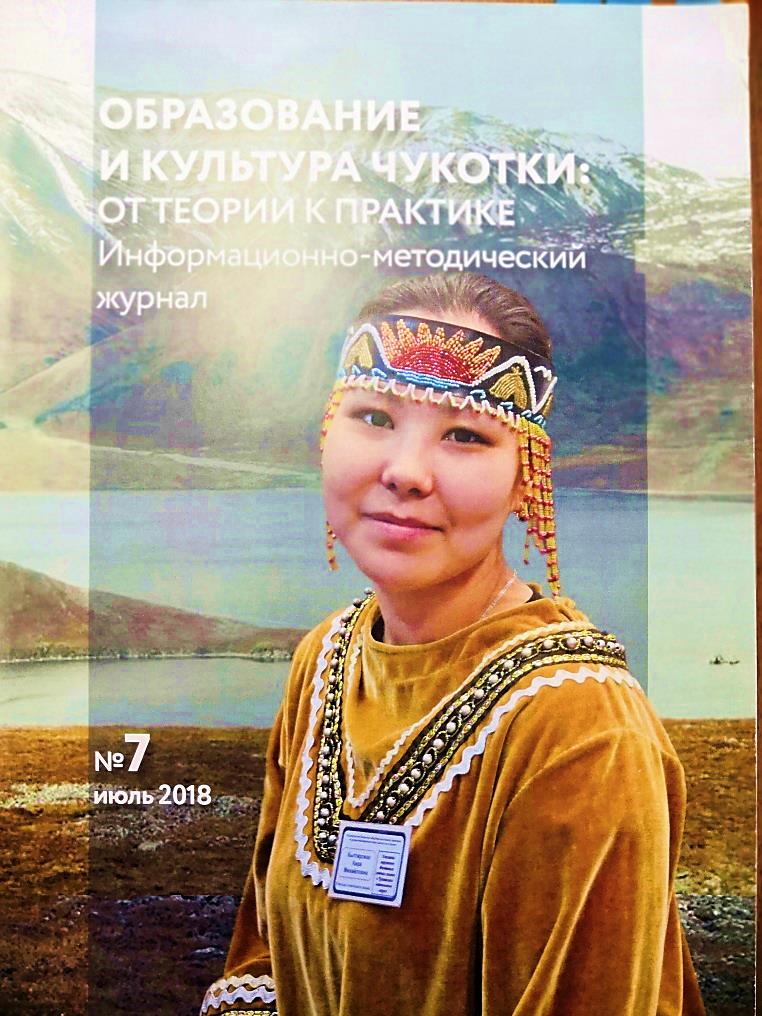 Для каждого что-то найдется свое.
Что может важнее быть для ЦДО,
чем современное образованье.
С ЧИРОиПК не хотим расставания.
Пусть же десятки и сотни годов
наш институт будет к бою готов!